人教精通版四年级上册
How’s the weather today?
WWW.PPT818.COM
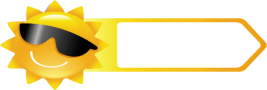 Warm-up
Let’s sing
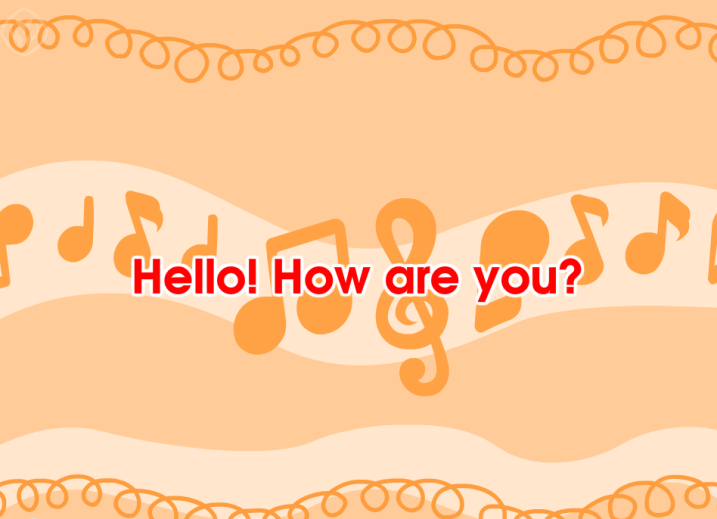 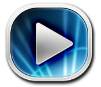 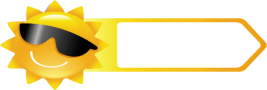 Lead-in
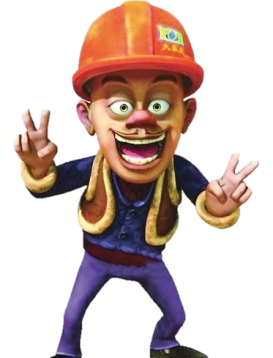 How are you?
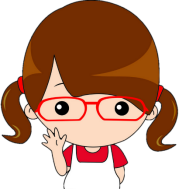 fine
I’m fine.
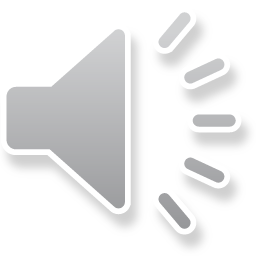 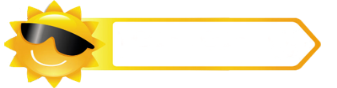 Presentation
How’s the weather today?
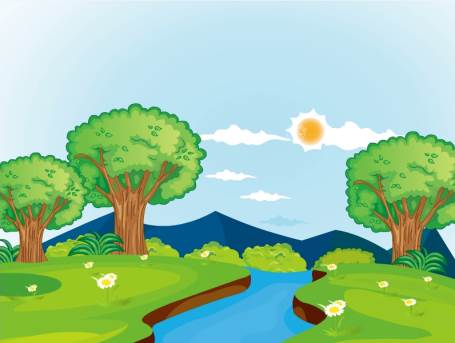 It’s fine today.
/ It’s nice today.
nice
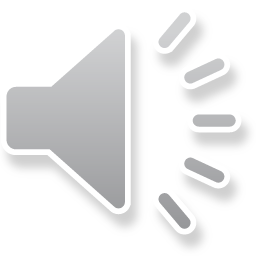 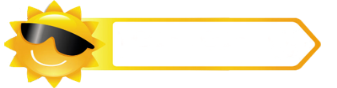 Presentation
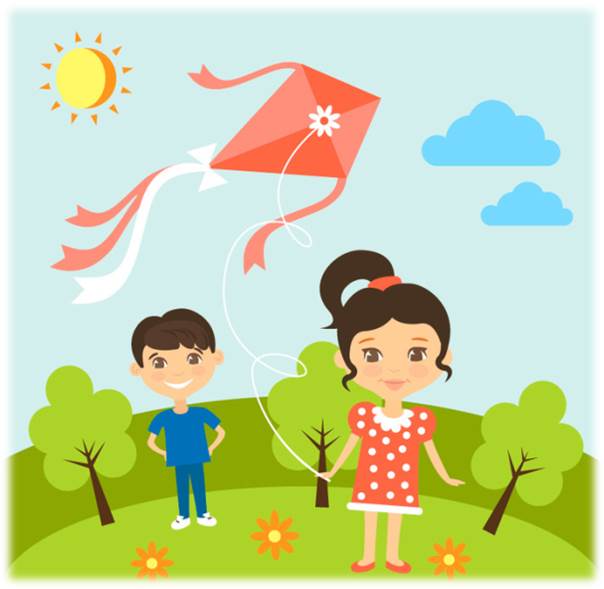 It’s fine today. Let’s play with my kite.
Great!
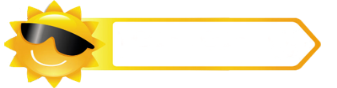 Presentation
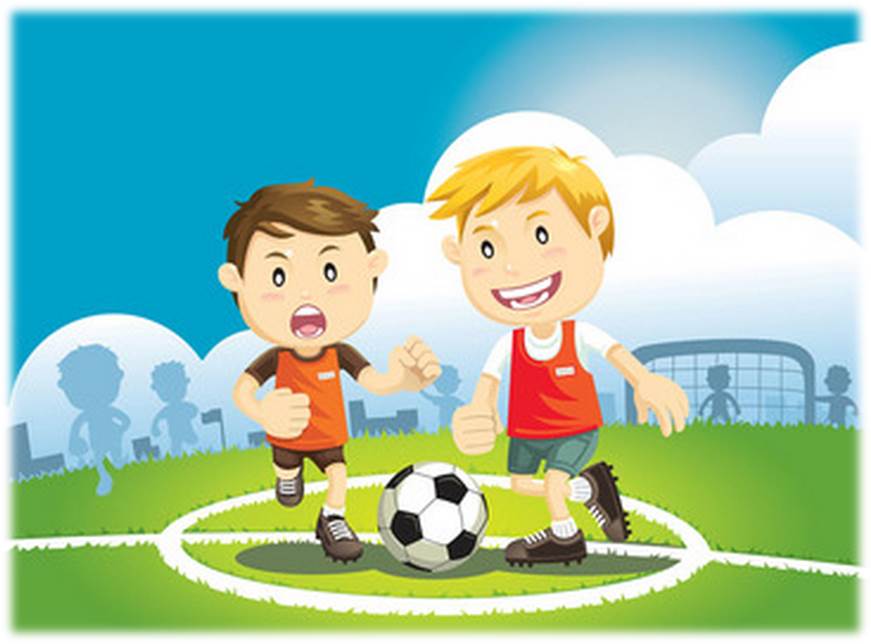 OK. Let’s go!
It’s nice today. Let’s play football.
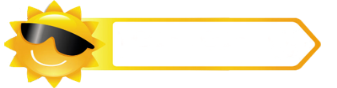 Presentation
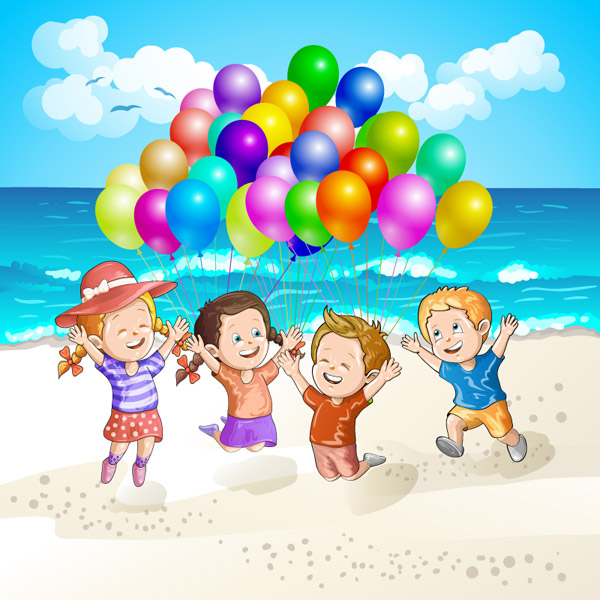 Good idea!
It’s nice today. Let’s play balloons.
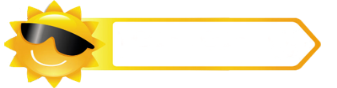 Presentation
Look and say
当我们建议或邀请某人做某事时，可以说：
Let’s ….
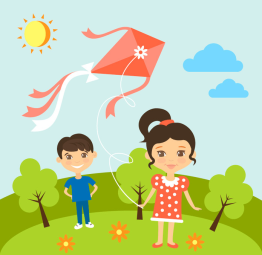 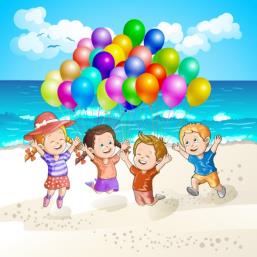 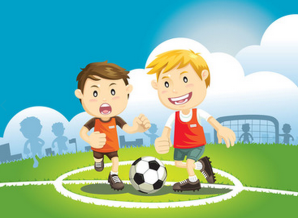 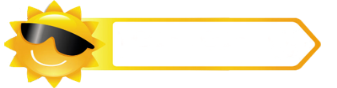 Presentation
Look and guess
Guess! What are they talking about?
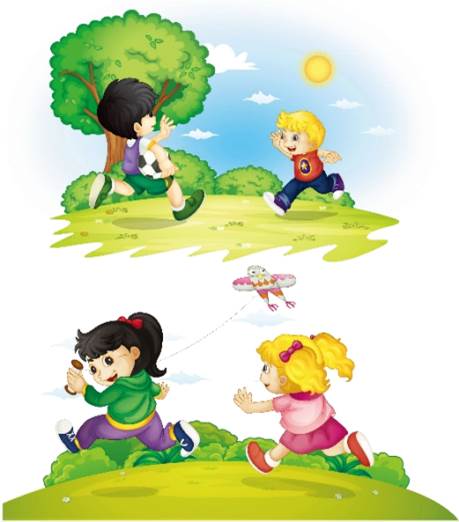 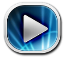 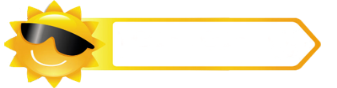 Presentation
Listen and imitate
2
4
1
Great!
OK. Let’s go!
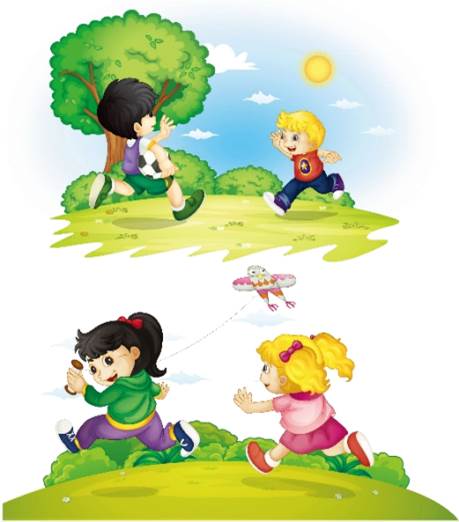 Hi, Peter! It’s fine today. Let’s play football.
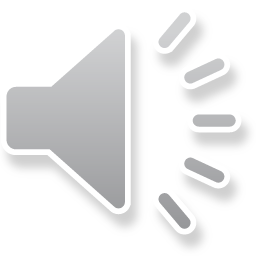 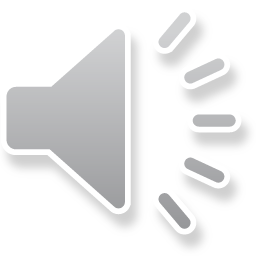 3
Kate, it’s nice today. Let’s play with my kite.
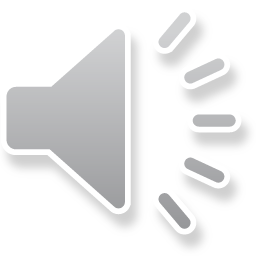 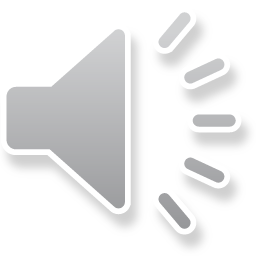 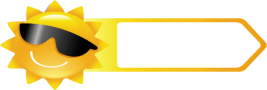 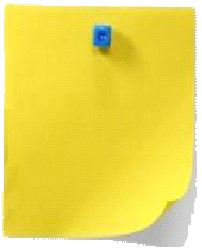 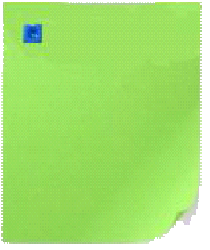 Read together.
(齐读)
Read in groups.
  (分组读）
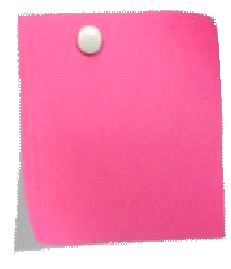 Read in roles.
（分角色读）
Practice
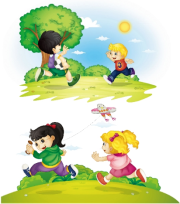 Let’s read
3
1
2
Show time
四人一组试着来表演，其他同学来评价。
Good
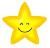 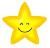 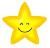 Great
Excellent
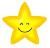 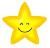 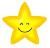 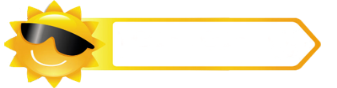 Presentation
Just read and write
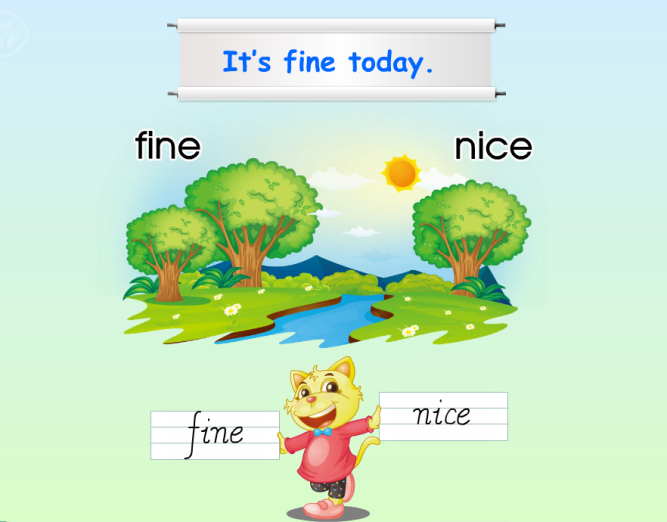 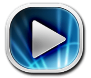 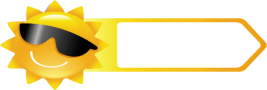 Practice
Spell and read
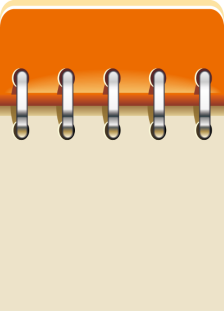 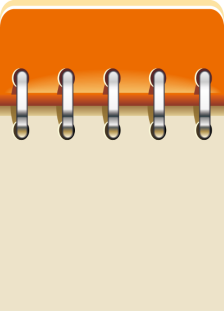 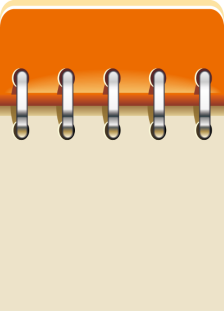 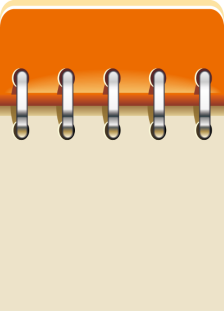 i
r
v
b
k
f
n
f
c
e
n
t
k
Can you read them?
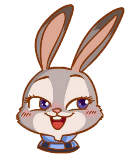 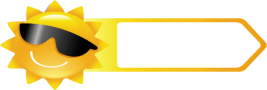 Practice
Look and say
It’s ___ today. Let’s _______.
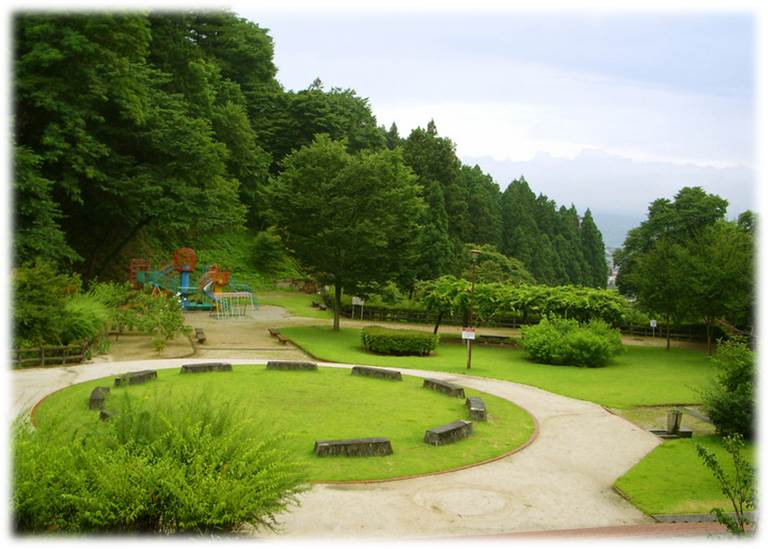 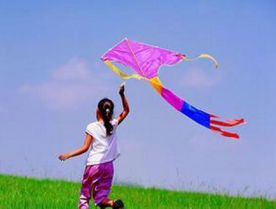 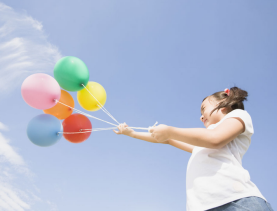 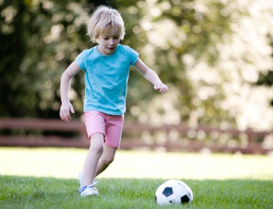 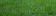 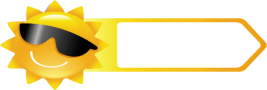 Practice
Let’s chant
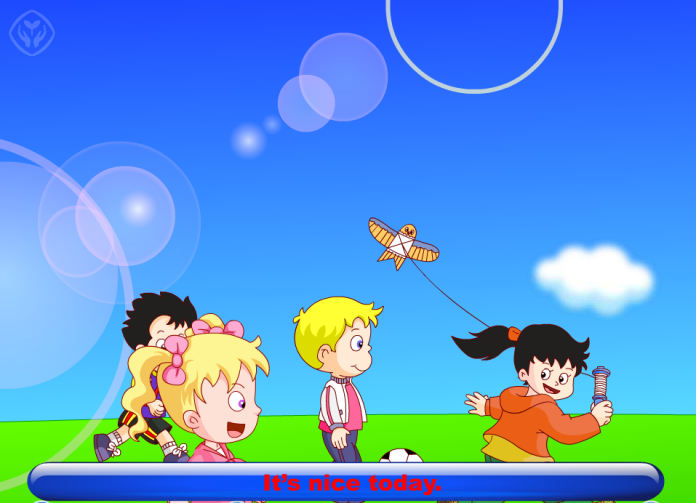 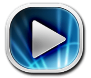 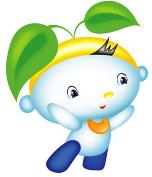 Summary
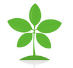 本课学习的描述天气状况的单词有:
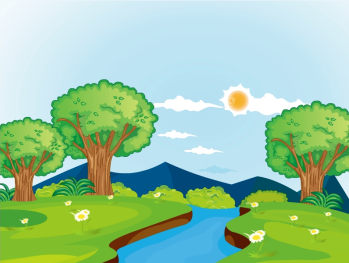 fine
nice
Summary
如何表达天气状况良好，并邀请某人做某事呢？
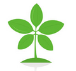 It’s fine/nice today.
Let’s …
Homework
1. 跟读Just talk部分的课文录音，并注意语音、语调。
2.搜集在晴朗的天气里小朋友可以开展的户外活动有哪些，并将英文表达记录在本子上或做成图文并茂的英语手抄报。
3. 预习Lesson 20。
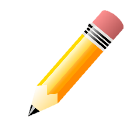 Close